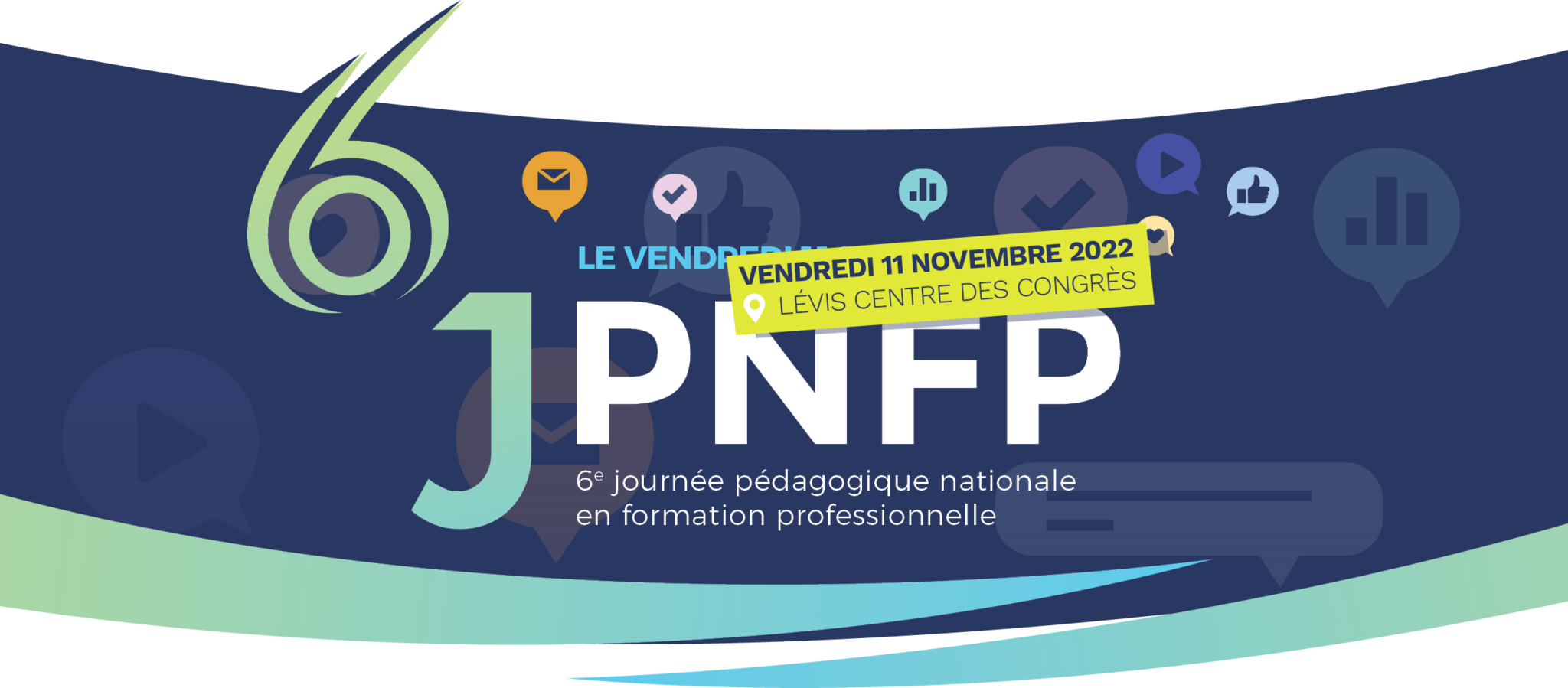 Dynamiser votre enseignement à l’aide des questionnaires interactifs 
Atelier 103 - 10 h 20 à 11 h 35
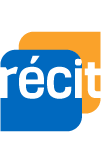 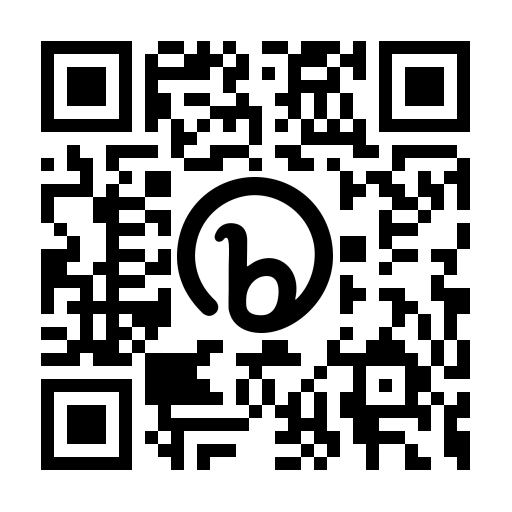 bit.ly/qi-jpnfp
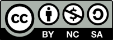 Cette présentation, de Patrice Tourangeau et Sonya Fiset, est mise à disposition, sauf exception, selon les termes de la licence CC BY-NC-SA 4.0.
[Speaker Notes: Sonya partage écran tout au long de la présentation Lien de la présentation : bit.ly/qi-jpnfp
https://docs.google.com/document/d/1ug1rkTBZ9HC3KBUNTCUR76PUpKUzGawtMEED2yfXy8Y/edit?usp=sharing]
Connectez-vous à ce réseau dédié

Nom du réseau : JPNFP
Mot de passe : JPNFP222

Voici la procédure de connexion :
Choisir le réseau « Lévis Centre des congrès »
Une page internet va se générer
Choisir l’option « Connexion avec code »
Entrer le code, accepter les conditions et se connecter
[Speaker Notes: Lien de la présentation : bit.ly/qi-jpnfp]
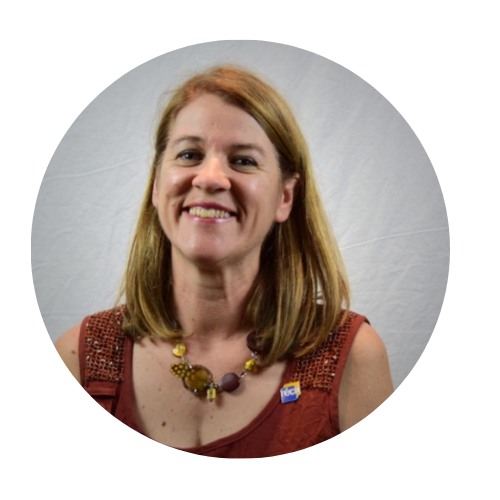 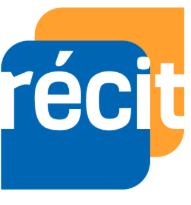 Sonya Fiset
RÉCIT MST
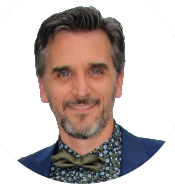 Patrice Tourangeau
Campus RÉCIT
bit.ly/qi-jpnfp
[Speaker Notes: Lien de la présentation : bit.ly/qi-jpnfp]
Plan de l’atelier
Bienvenue!
Dynamiser votre enseignement à l’aide des QI en FP
Préparation 
Réalisation
Intégration
Échanges
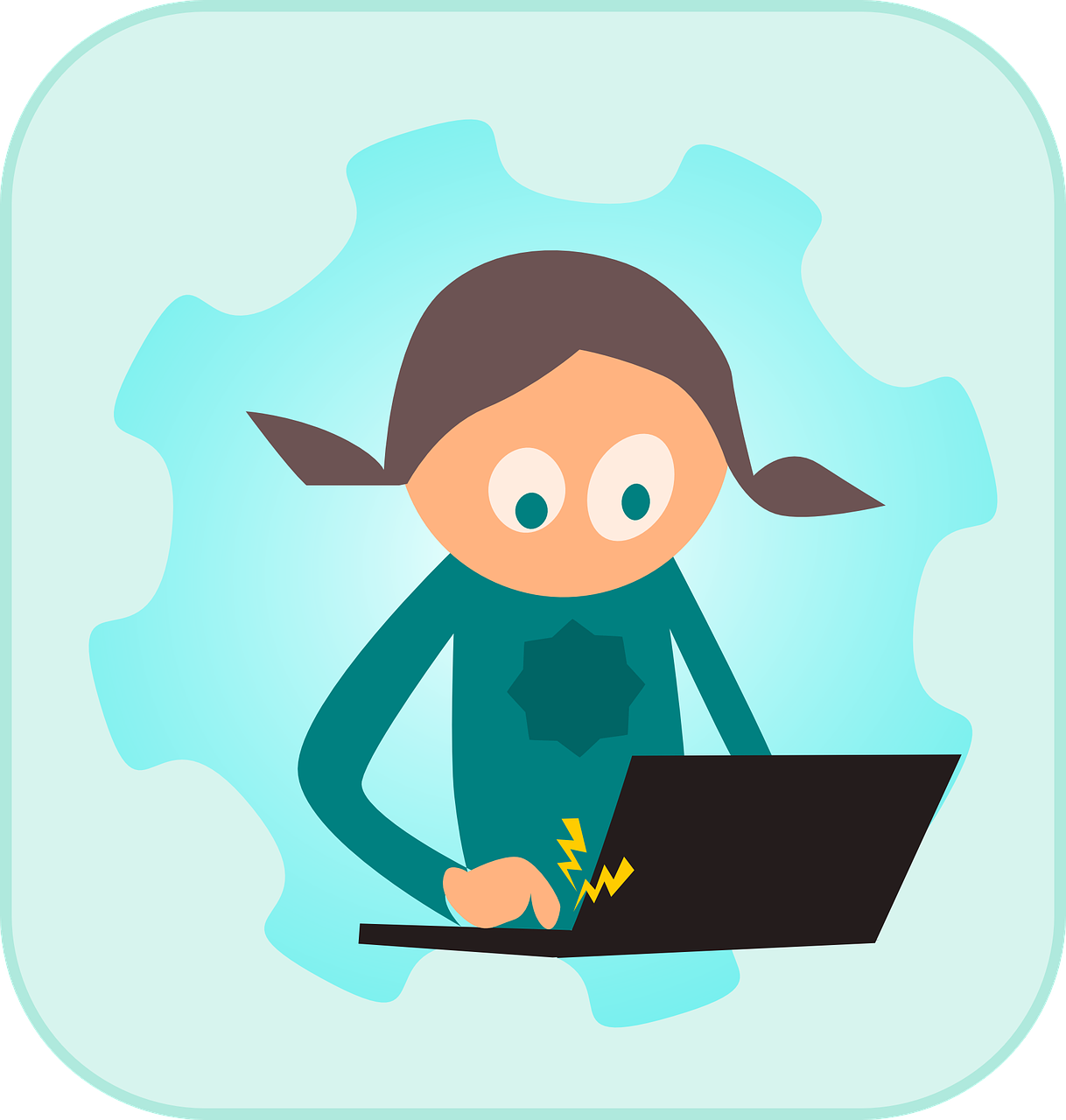 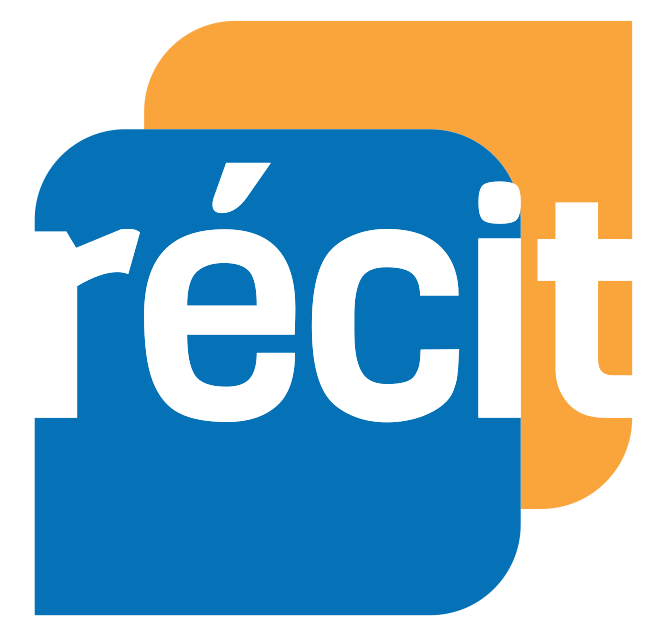 bit.ly/qi-jpnfp
[Speaker Notes: PatriceLien de la présentation : bit.ly/qi-jpnfp]
Une utilisation pédagogique des téléphones intelligents en FP
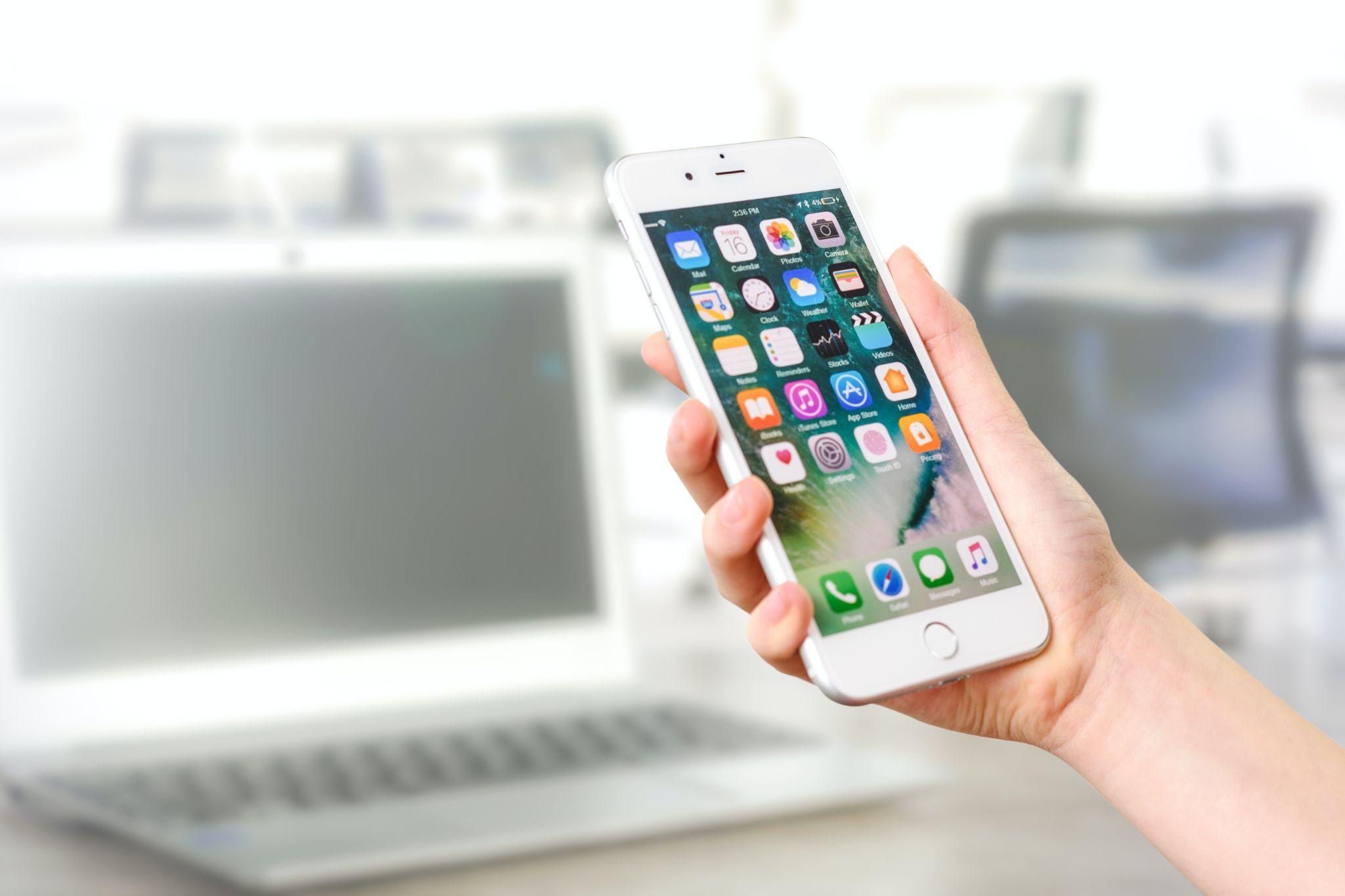 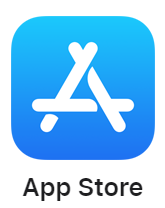 Téléchargez l’application EdPuzzle
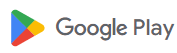 [Speaker Notes: https://bit.ly/qi-forms
Lien du Microsoft Forms pour collaborer 
SF + PARTAGE D’ÉCRAN PT

SF : Pour partager son état d’esprit Google Forms
Lien du formulaire à compléter : https://forms.gle/YZ4qnbQ9Beuk5Sgy8

PT :  Pour identifier QI déjà expérimentés
Lien formulaire Microsoft

PT Pour dynamiser vos formation, on doit y inclure de l’interactivité sur trois volets:  interactivité avec le formateur, le contenu d’apprentissage et avec les participants à la formation.]
L’intention de l’atelier
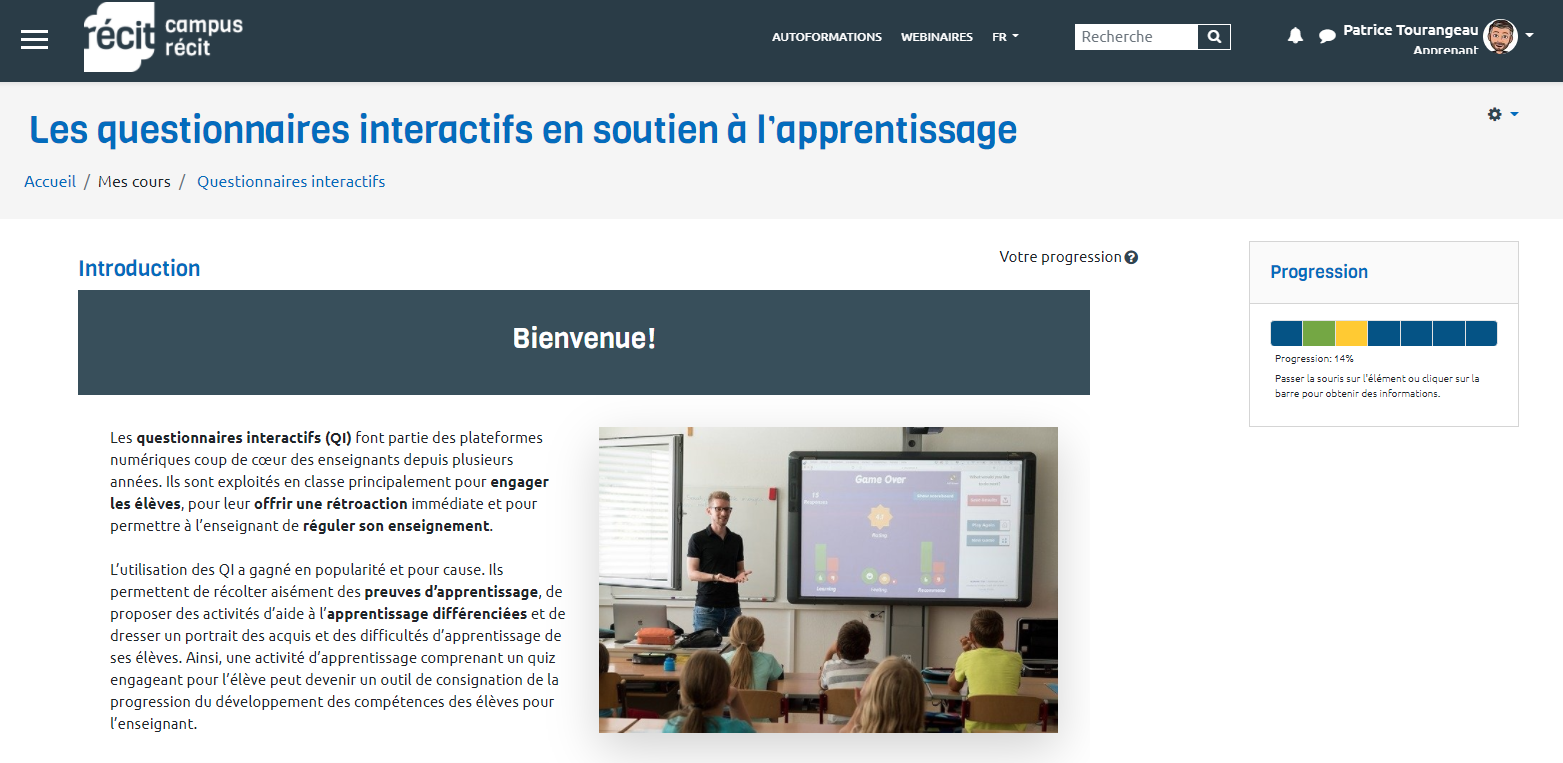 Accéder à l’autoformation
[Speaker Notes: PT : Lien vers l’autoformation : https://campus.recit.qc.ca/course/view.php?id=342]
Création d’un compte Campus RÉCIT
Création d’un compte
Avantages
 Visualiser votre progression
 Faire les tests
 Écrire dans les forums
 Émettre des commentaires
 Demander des badges
 Etc.
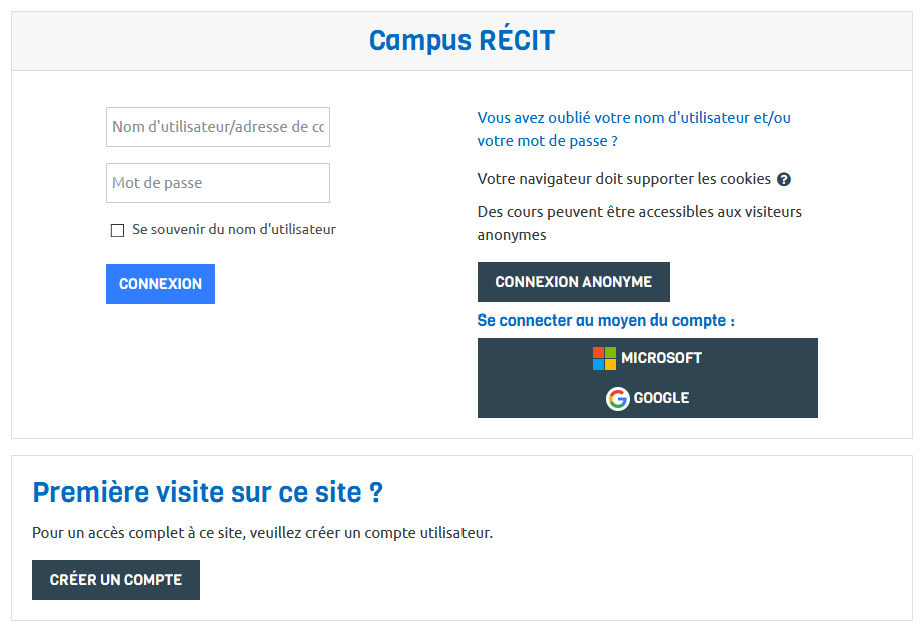 Avec une connexion tierce
Par formulaire
[Speaker Notes: PT : https://campus.recit.qc.ca/enrol/index.php?id=342
PT : Faire le survol de l’autoformation]
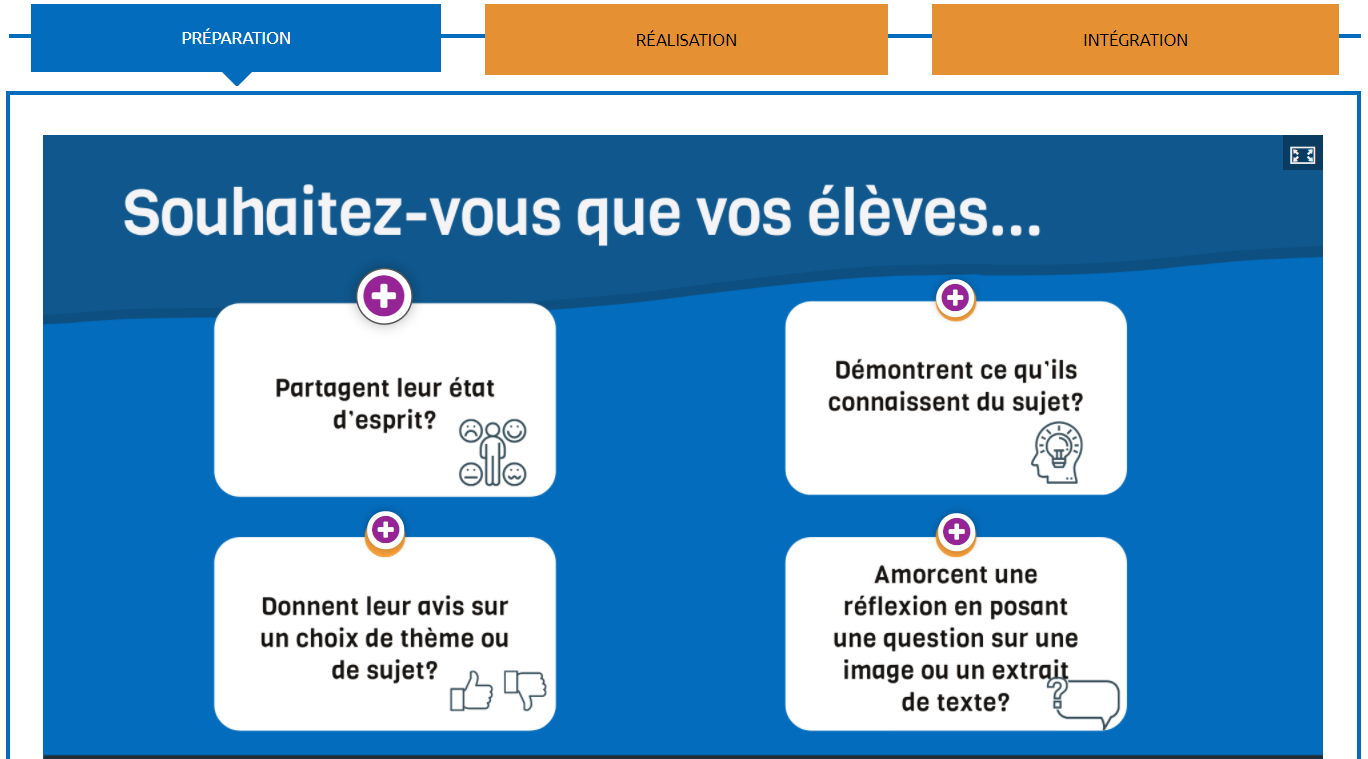 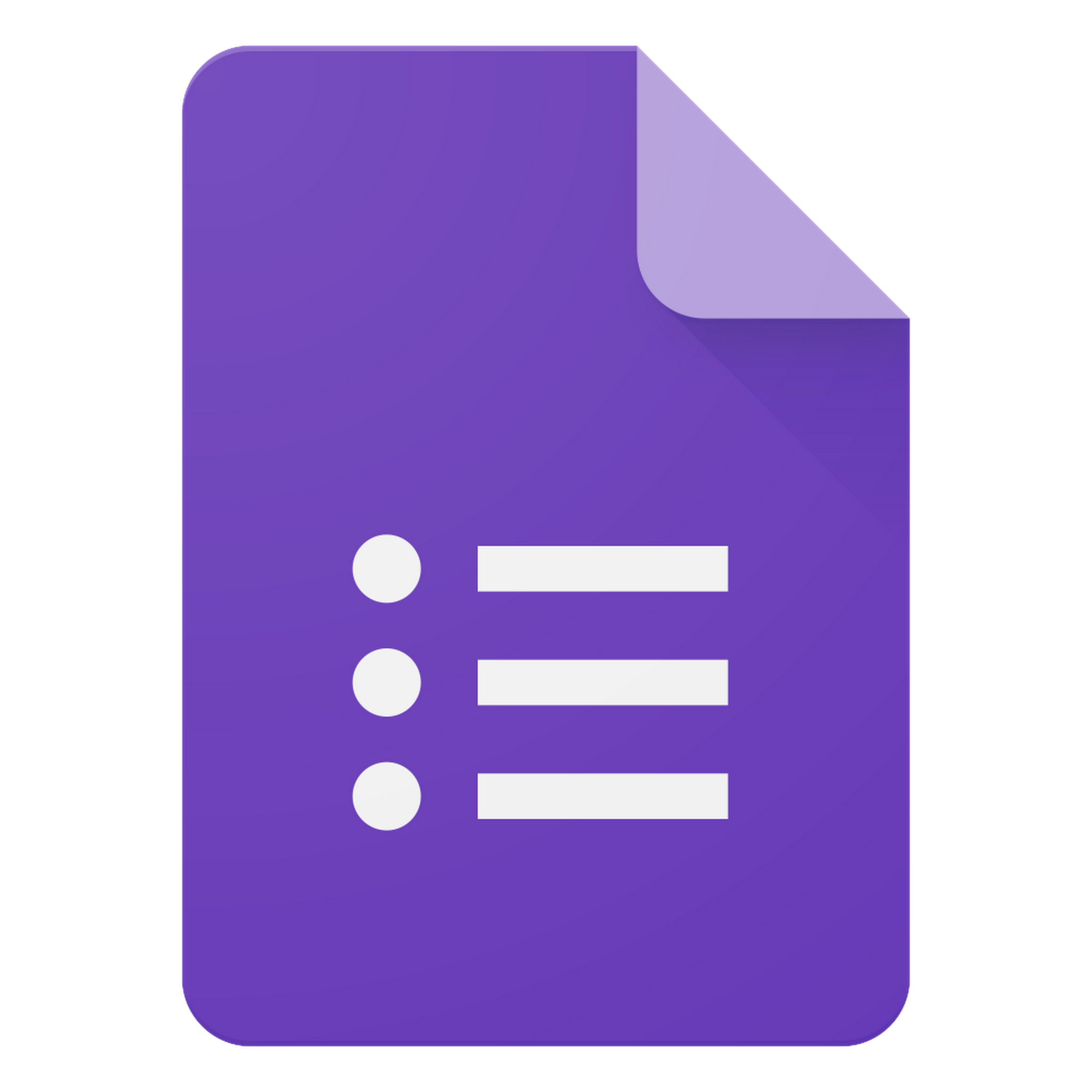 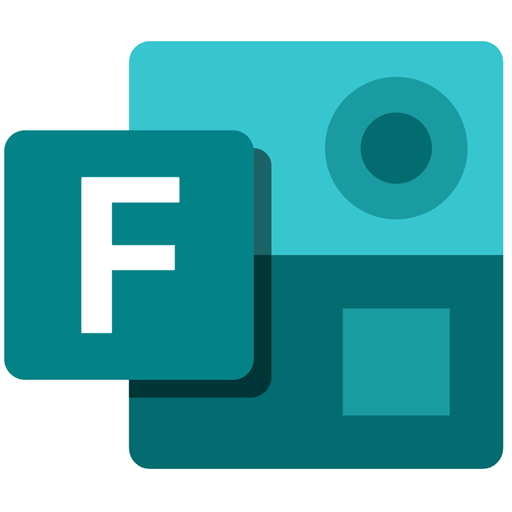 [Speaker Notes: SF + PARTAGE D’ÉCRAN PT

SF : Pour partager son état d’esprit Google Forms
Lien du formulaire à compléter : https://forms.gle/7UnzA3Kxv9VJ3VDs8

PT :  Pour identifier QI déjà expérimentés
Lien formulaire Microsoft

PT Pour dynamiser vos formation, on doit y inclure de l’interactivité sur trois volets:  interactivité avec le formateur, le contenu d’apprentissage et avec les participants à la formation.]
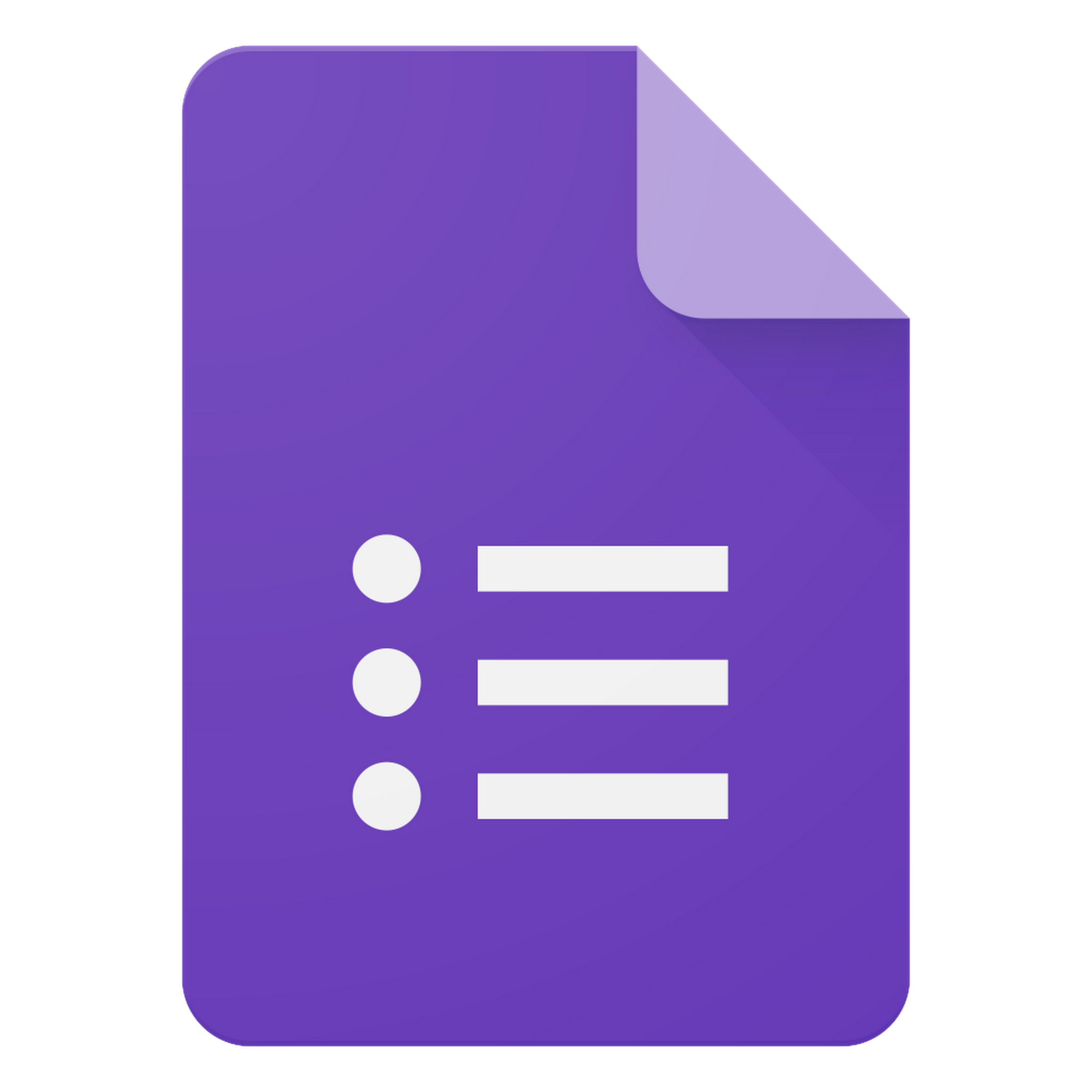 Google Forms
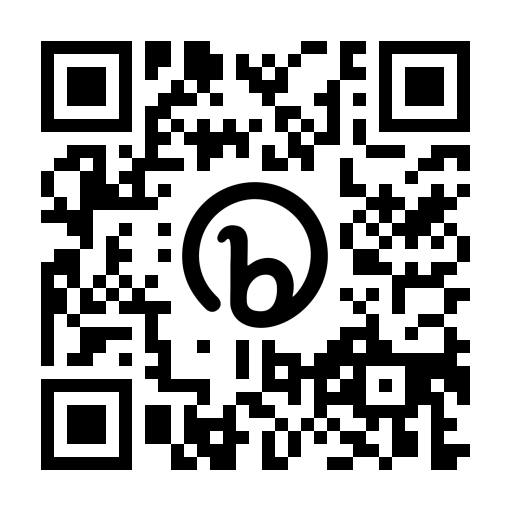 bit.ly/etat-gf
[Speaker Notes: SF + PARTAGE D’ÉCRAN PT

SF : Pour partager son état d’esprit Google Forms
Lien du formulaire à compléter :https://forms.gle/AshvCvCRe5vVEYfz5

PT :  Pour identifier QI déjà expérimentés
Lien formulaire Microsoft

PT Pour dynamiser vos formation, on doit y inclure de l’interactivité sur trois volets:  interactivité avec le formateur, le contenu d’apprentissage et avec les participants à la formation.]
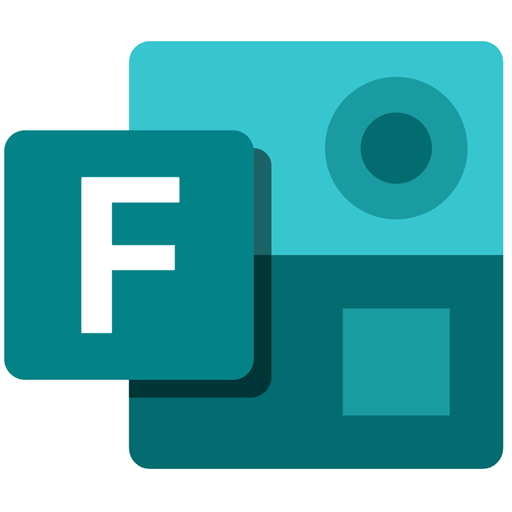 Microsoft Forms
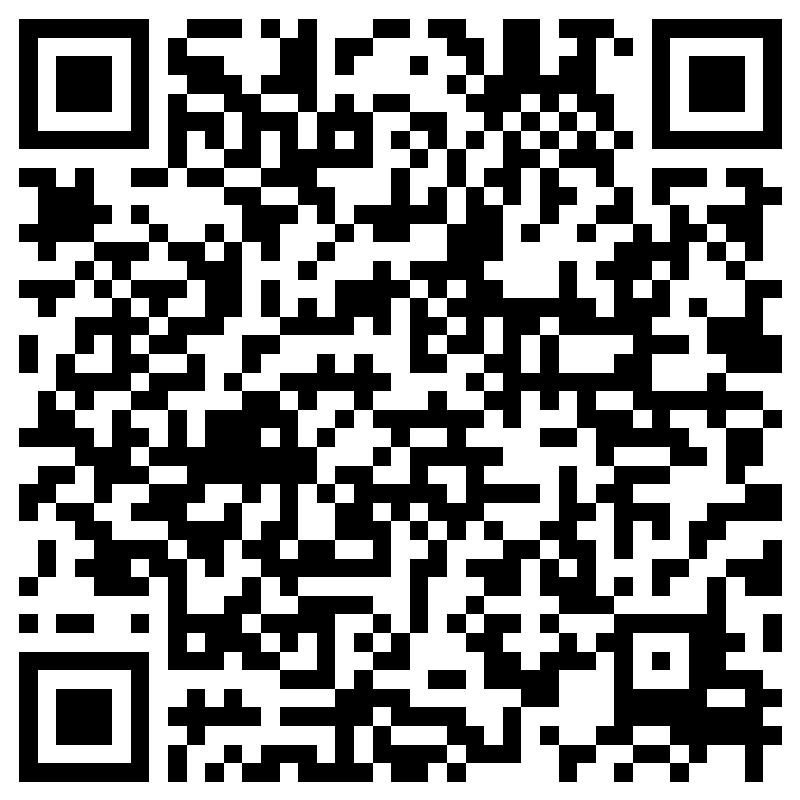 bit.ly/qi-forms
[Speaker Notes: https://bit.ly/qi-forms
Lien du Microsoft Forms pour collaborer 
SF + PARTAGE D’ÉCRAN PT

SF : Pour partager son état d’esprit Google Forms
Lien du formulaire à compléter : https://forms.gle/YZ4qnbQ9Beuk5Sgy8

PT :  Pour identifier QI déjà expérimentés
Lien formulaire Microsoft

PT Pour dynamiser vos formation, on doit y inclure de l’interactivité sur trois volets:  interactivité avec le formateur, le contenu d’apprentissage et avec les participants à la formation.]
Dynamiser grâce à l’interactivité
Interactions avec les contenus d’apprentissage
Interactions avec les pairs
Interactions avec l’enseignant
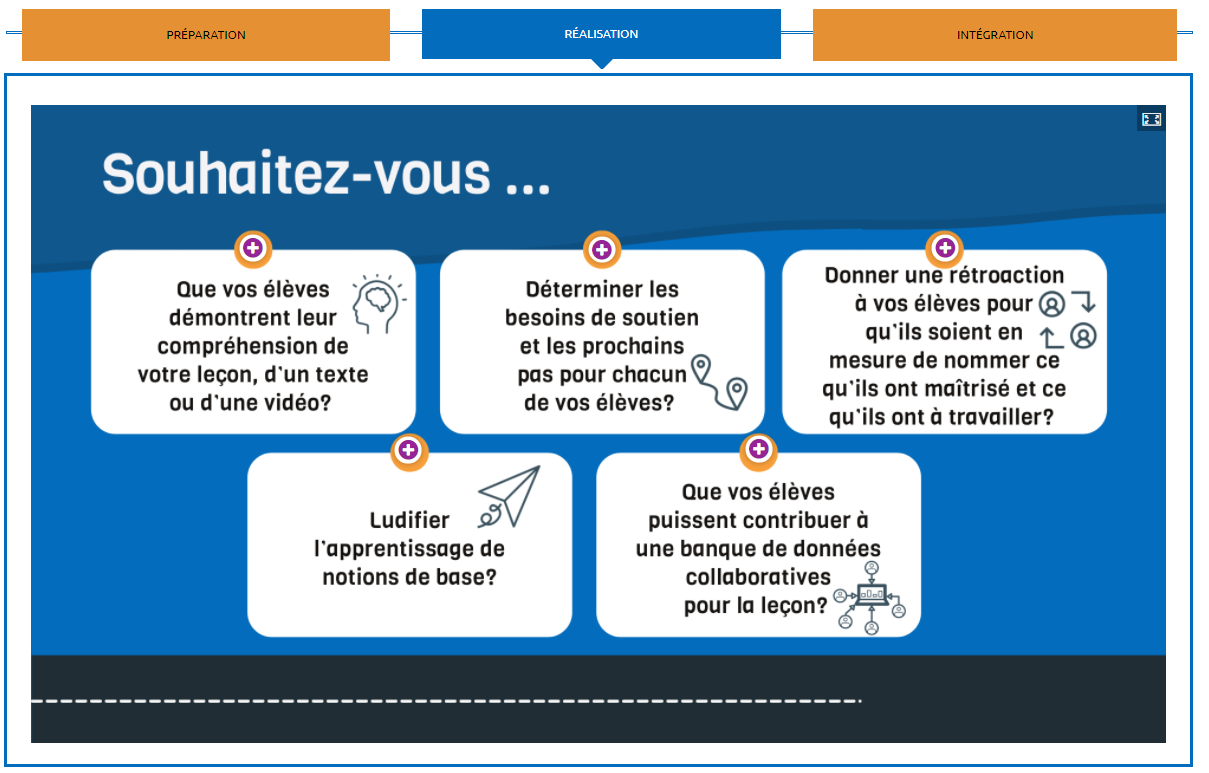 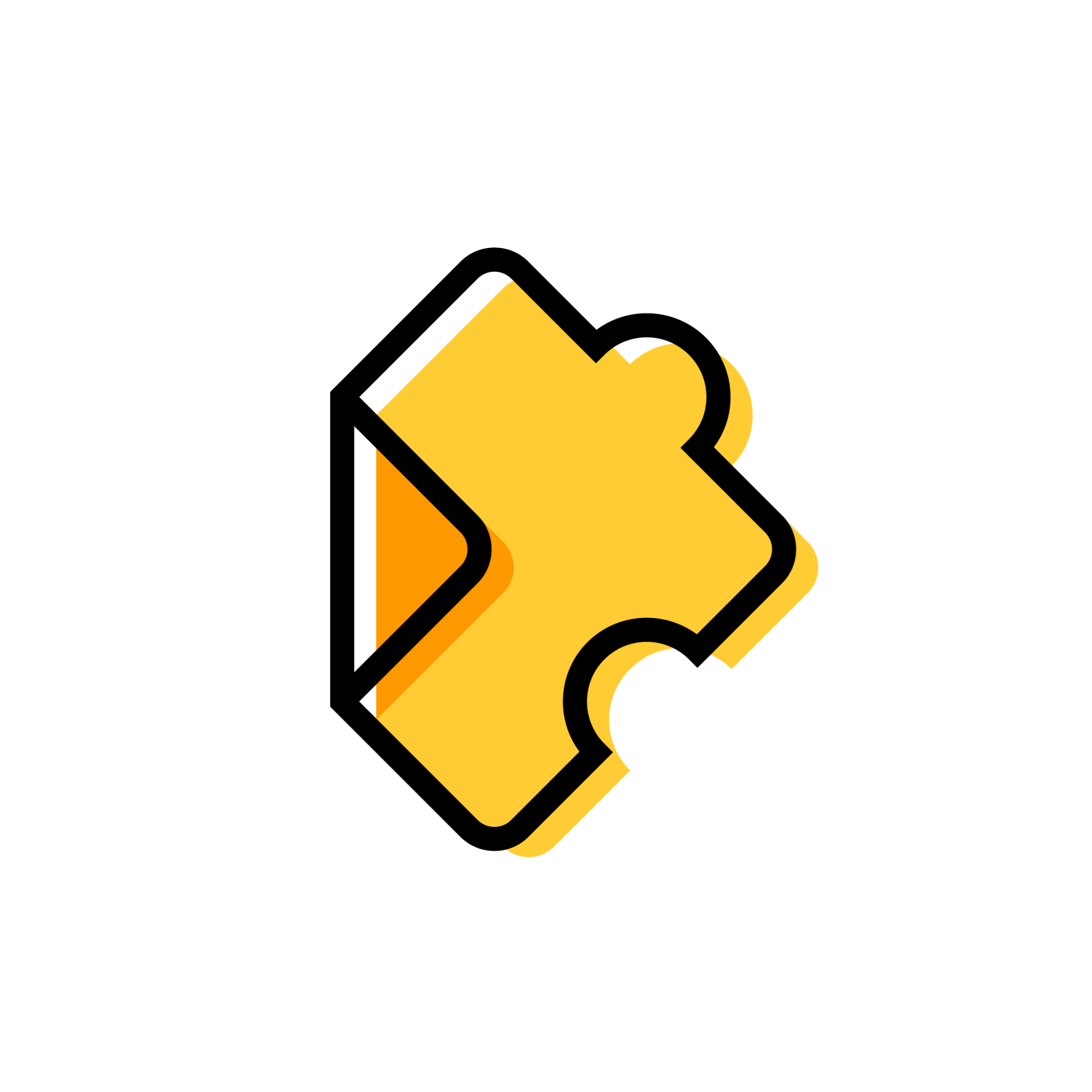 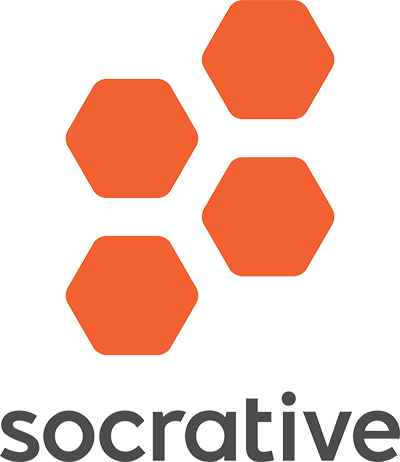 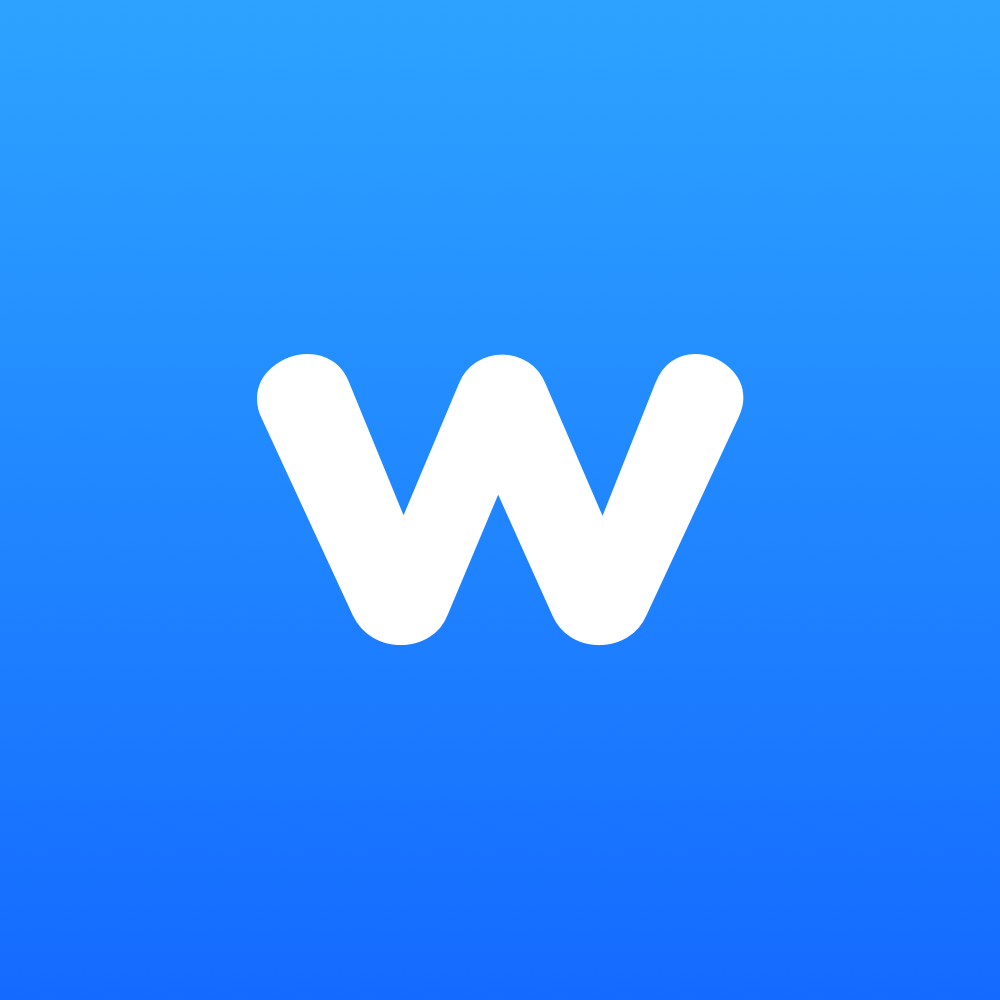 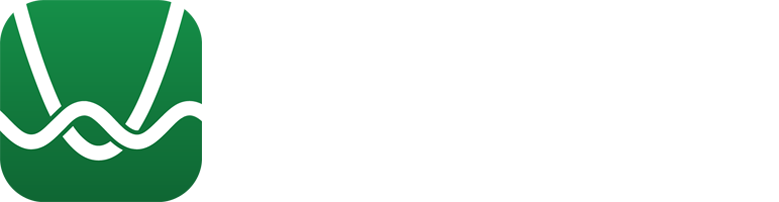 [Speaker Notes: Écran partage SF
SF : 1- EdPuzzle : ttps://edpuzzle.com/assignments/612cdd56e8317741203715d3/watch
PT anime : 2-Wooclap : https://app.wooclap.com/AQUOPSQI  Activité de type brainstorming (juste réalisation et intégration) lien tutoriel
Lien compte enseignants : 
SF 3- Desmos : cartes à associer https://student.desmos.com/join/guk6z4?lang=fr 
PT anime 4- Socrative : https://b.socrative.com/login/student/
Nom de la salle: 5ESONYA compte hotmail.com

On veut qu’il retienne que les intentions pédagogiques diffèrent selon la phase du processus d’apprentissage.
PT Pour dynamiser vos formation, on doit y inclure de l’interactivité sur trois volets:  interactivité avec le formateur, le contenu d’apprentissage et avec les participants à la formation.]
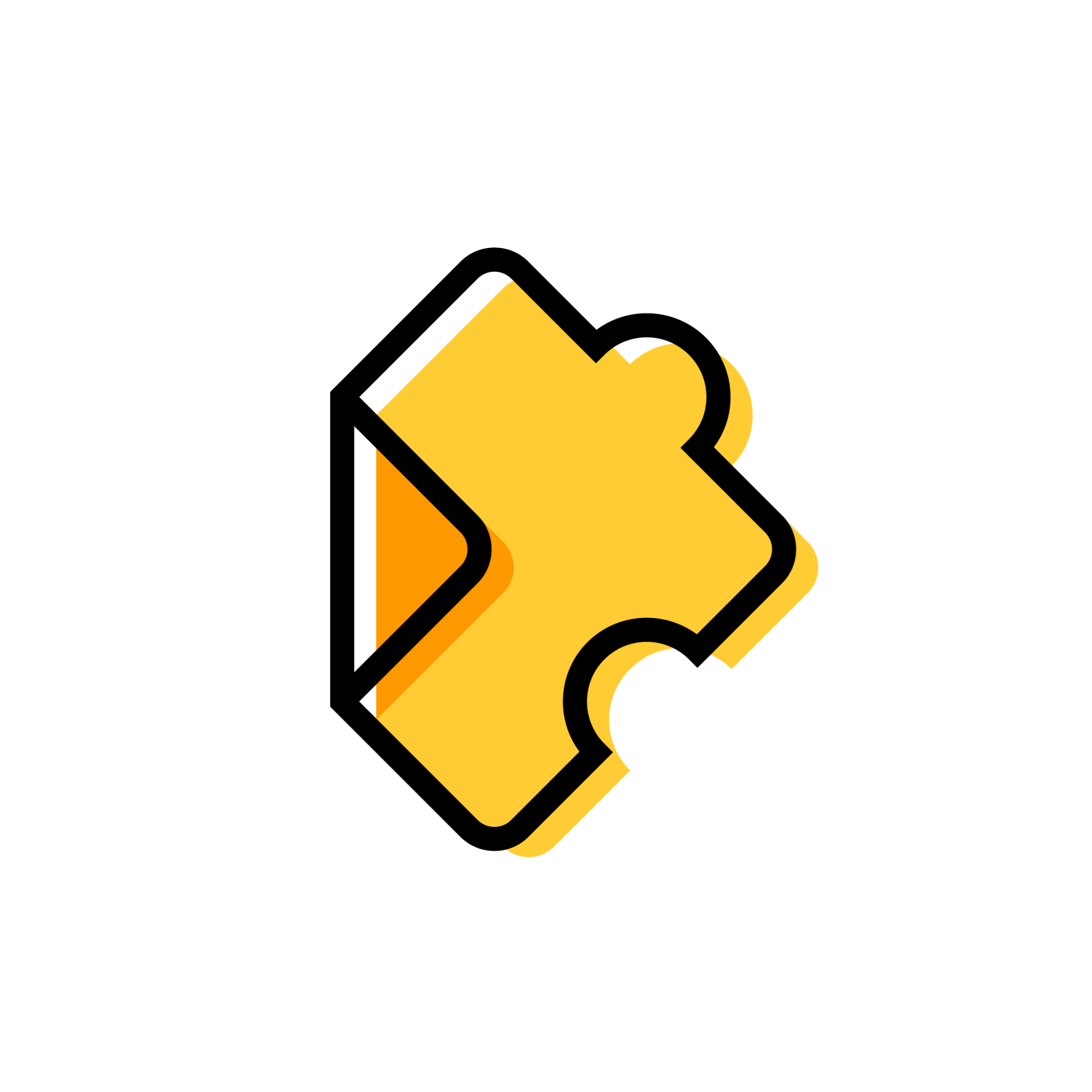 EdPuzzle
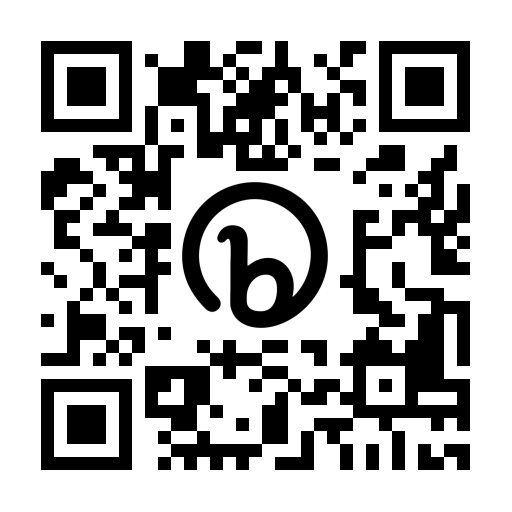 bit.ly/qi-ed
[Speaker Notes: http://bit.ly/qi-edhttps://edpuzzle.com/assignments/636a65a1b1e037415378a53d/watch]
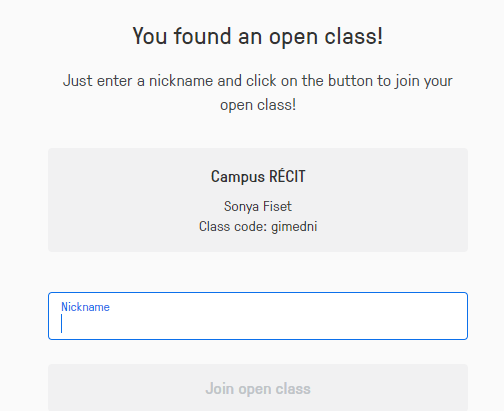 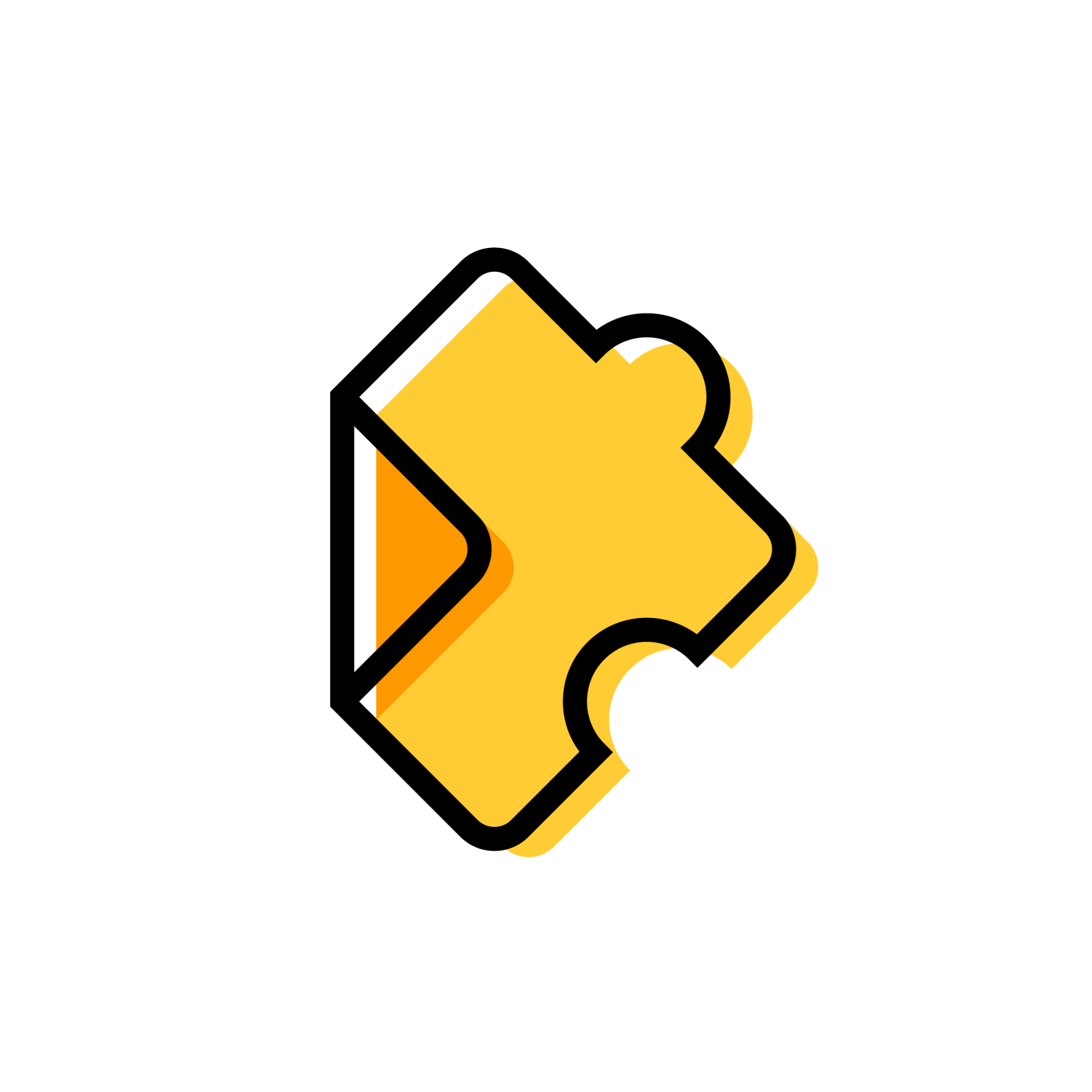 [Speaker Notes: SF 
1- EdPuzzle : https://edpuzzle.com/assignments/636a65a1b1e037415378a53d/watch
Compte Microsoft RÉCIT MST]
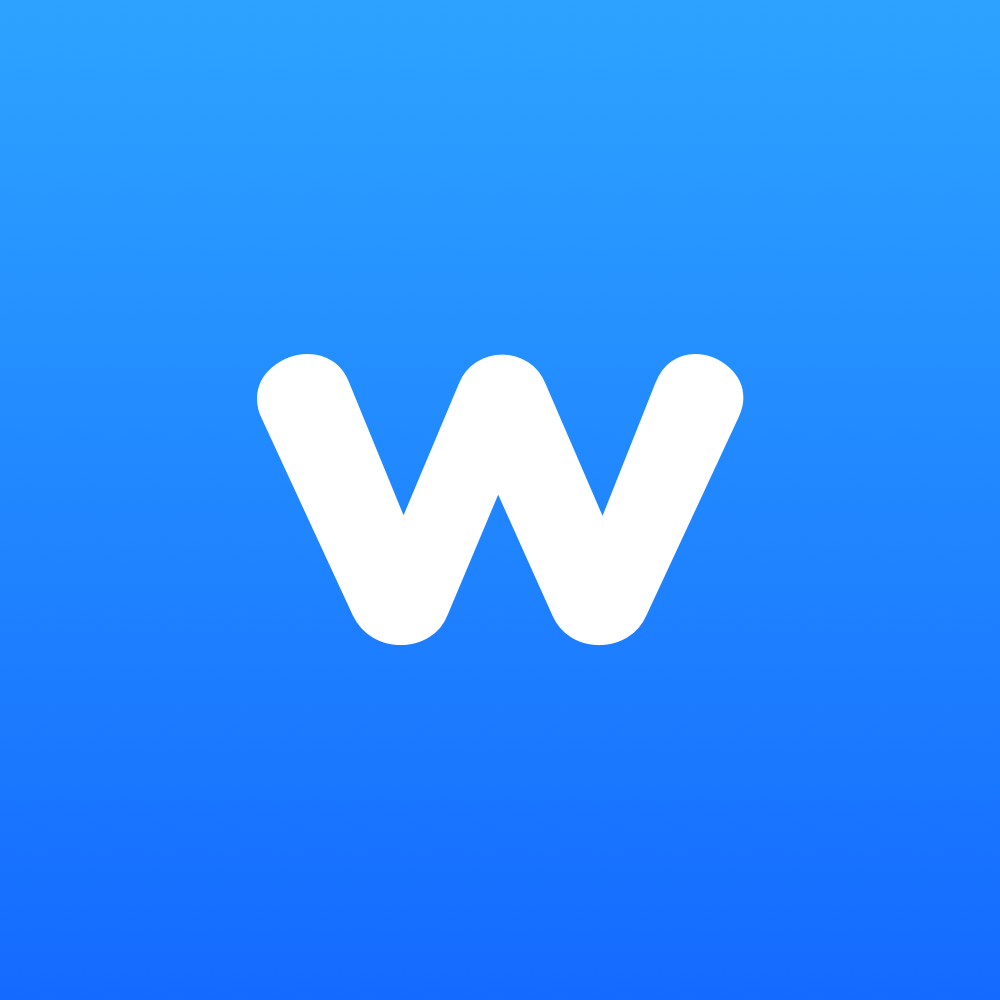 Wooclap
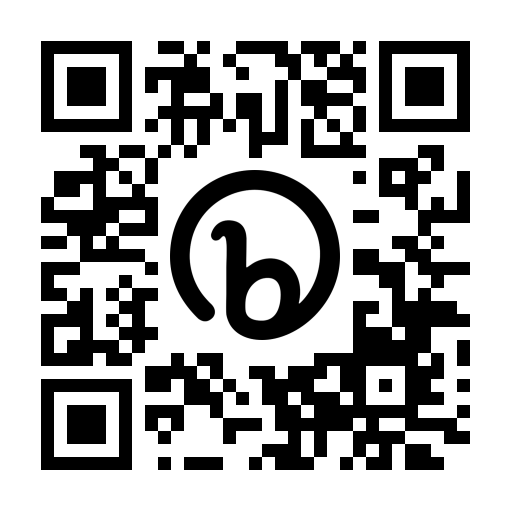 bit.ly/qi-wooclap
[Speaker Notes: https://bit.ly/qi-wooclap
où  
https://www.wooclap.com/fr/ + JPNFP22 (code de l’événement)]
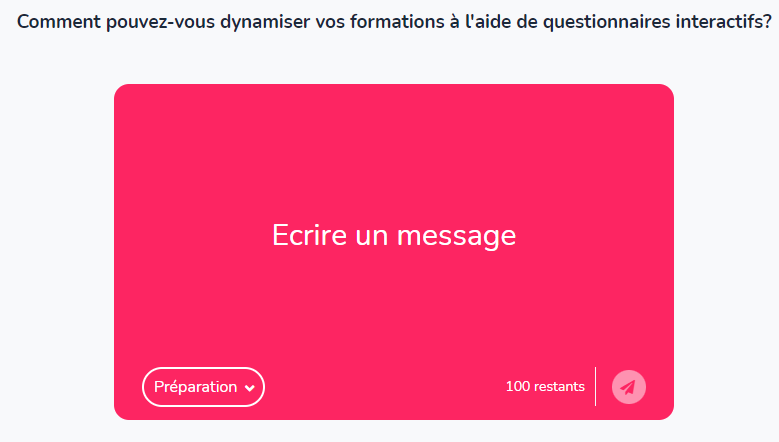 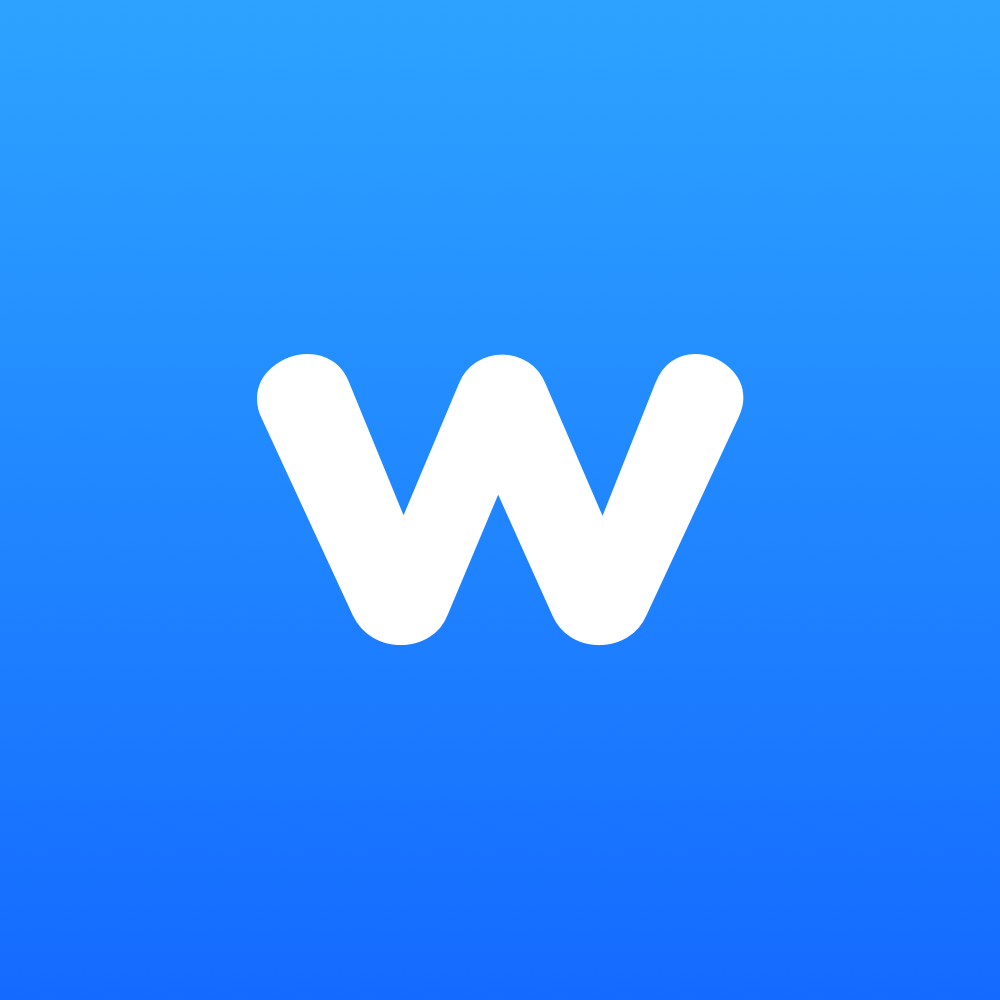 [Speaker Notes: PT  Wooclap : Activité de type brainstorming (juste réalisation et intégration) https://app.wooclap.com/JPNFP22?from=status-bar
lien tutoriel Wooclap
Lien compte enseignants : https://docs.wooclap.com/fr/articles/2721084-wooclap-est-il-gratuit-pour-les-enseignants-d-ecoles-primaires-et-secondaires#:~:text=Depuis%20fin%202018%2C%20les%20enseignants,les%20int%C3%A9grations%20LMS%20et%20SSO]
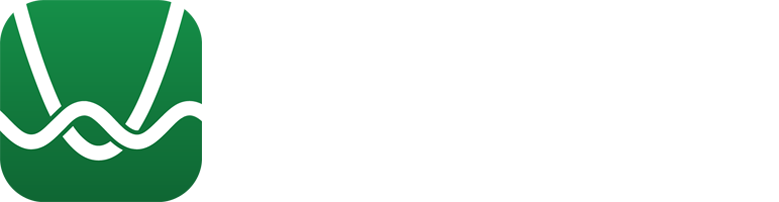 Desmos
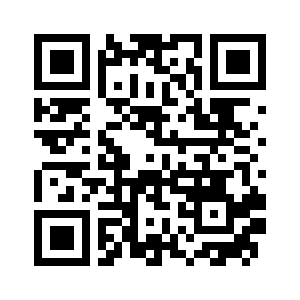 monurl.ca/desmosqi
[Speaker Notes: https://monurl.ca/desmosqi
https://student.desmos.com/join/hujkh6?lang=fr]
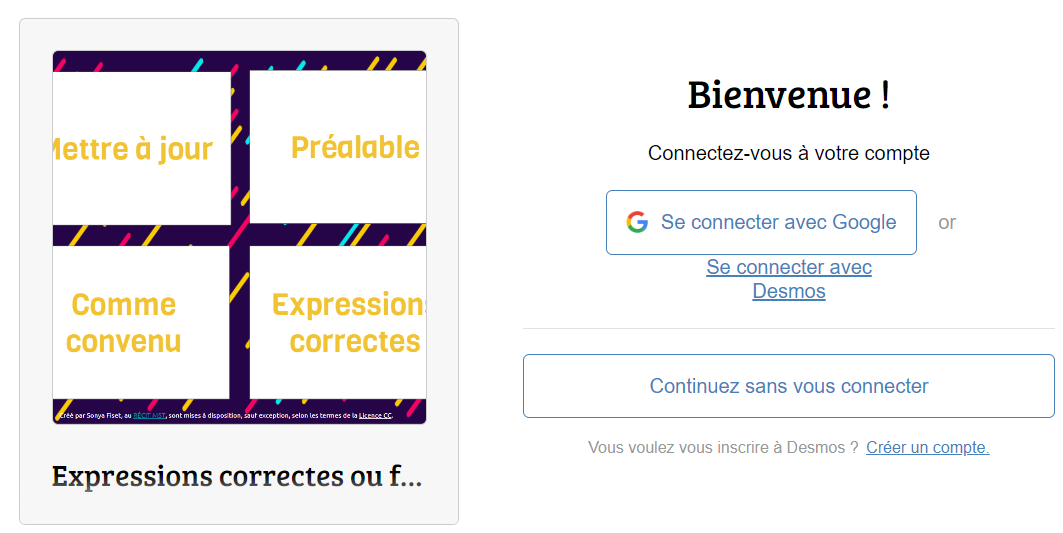 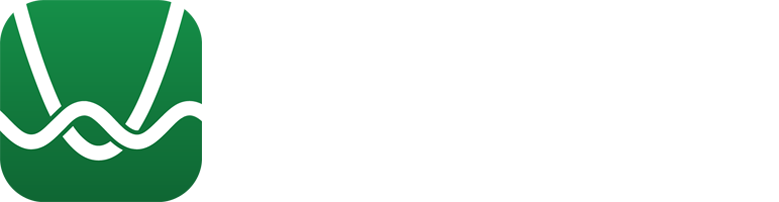 1
Cartes à associer
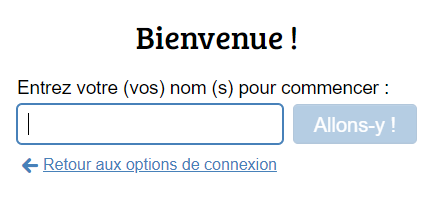 2
[Speaker Notes: SF: Desmos expressions correctes et fautives  https://student.desmos.com/join/hujkh6?lang=fr]
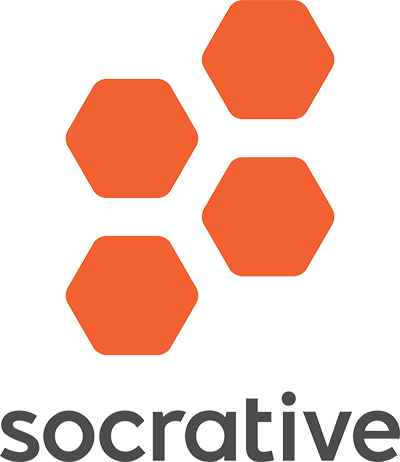 Socrative
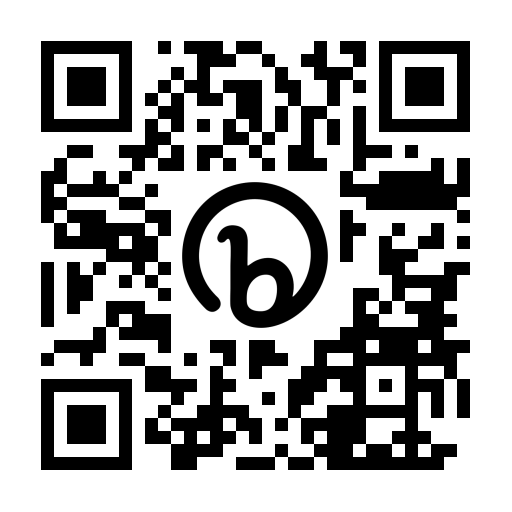 bit.ly/qi-socrative
[Speaker Notes: http://bit.ly/qi-socrative 
https://b.socrative.com/login/student/]
Inscrire le nom d’une salle et choisir la langue
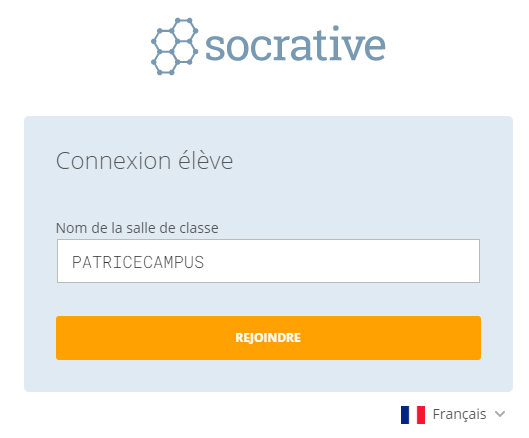 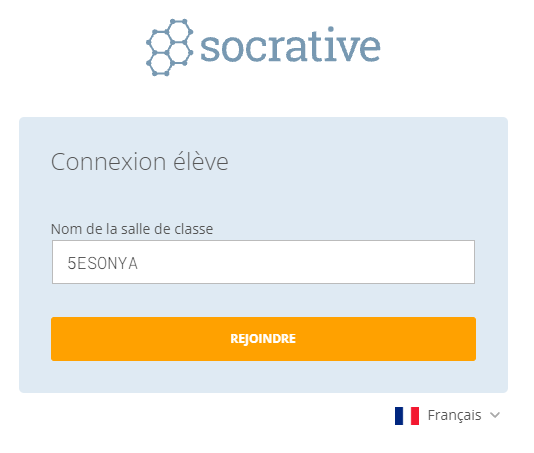 Noms de famille de M à Z
Noms de famille de A à L
5ESONYA
PATRICECAMPUS
2. Inscrire votre prénom
[Speaker Notes: PT + écran PT si le temps le permet
4- Socrative : 
https://b.socrative.com/login/student/
Lettre du nom de famille de A à L
Nom de la salle :  PATRICE CAMPUS
Lettre du nom de famille de M à Z
Nom de la salle: 5ESONYA]
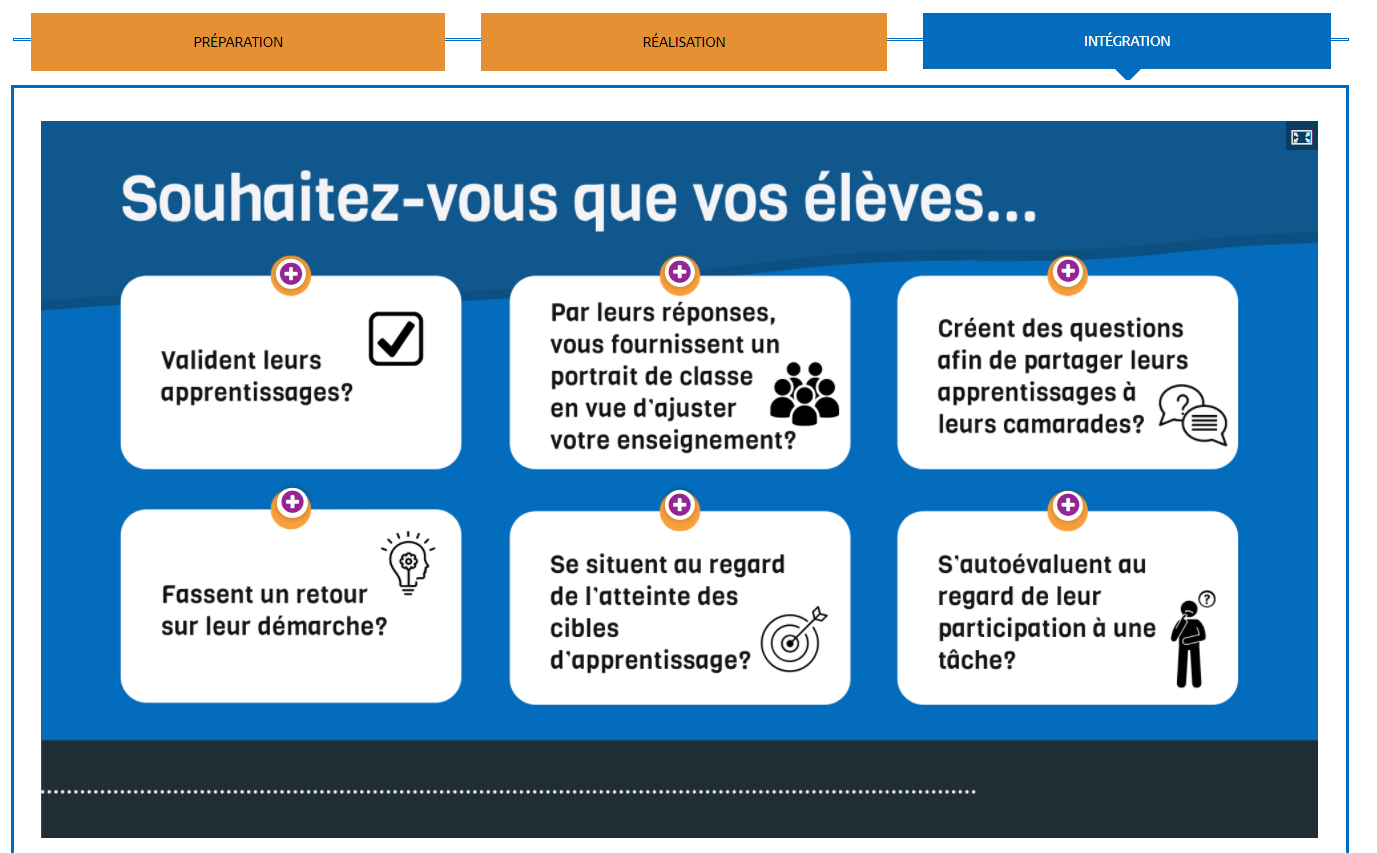 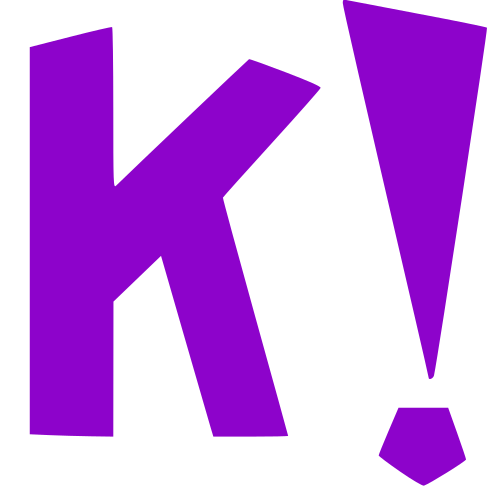 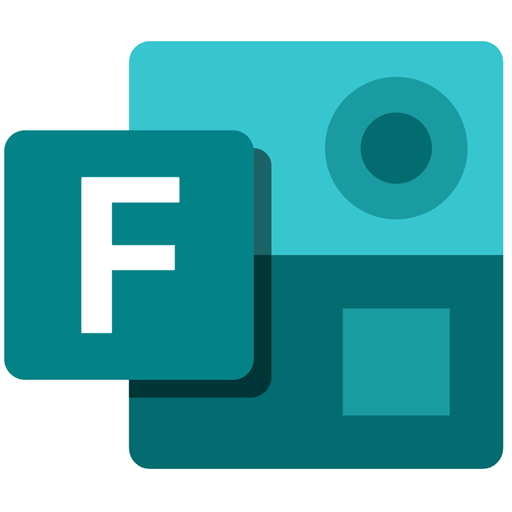 [Speaker Notes: SF poursuit partage d’écran
PT Questionnaire pour se situer au regard des cibles d’apprentissage de l’atelier : https://forms.office.com/r/Etq69UmMpJ
SF 
Kahoot! Pour jouer : https://kahoot.it/ 
Pour créer un QI : https://create.kahoot.it/]
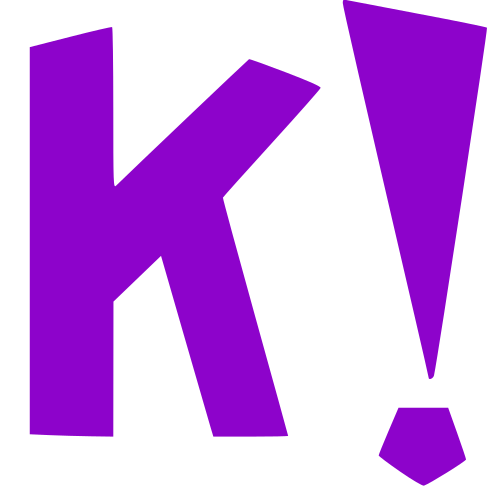 Kahoot
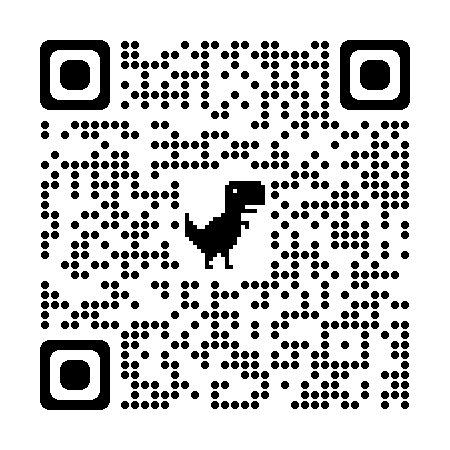 kahoot.it
[Speaker Notes: PT : en équipe de 2 
Kahoot compte enseignant : 50 élèves en même temps
https://kahoot.it/
Pour créer : https://create.kahoot.it/]
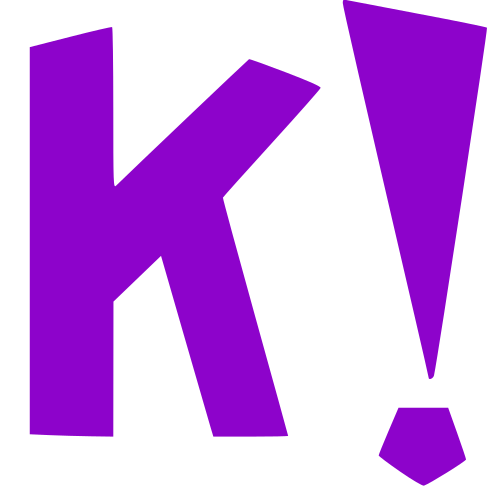 L’élève se connecte
Il s’identifie
kahoot.it
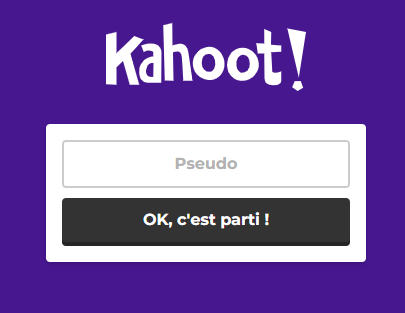 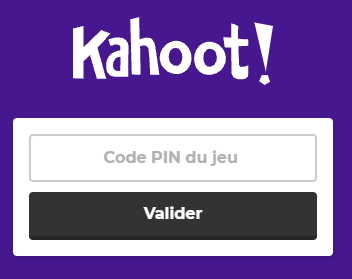 [Speaker Notes: SF
Lien d’un jeu questionnaires intéractifs : 
Pour jouer : https://kahoot.it/  
Pour créer : https://create.kahoot.it/]
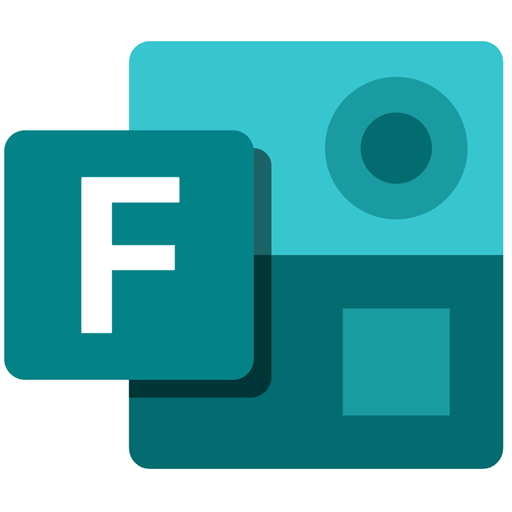 Microsoft Forms
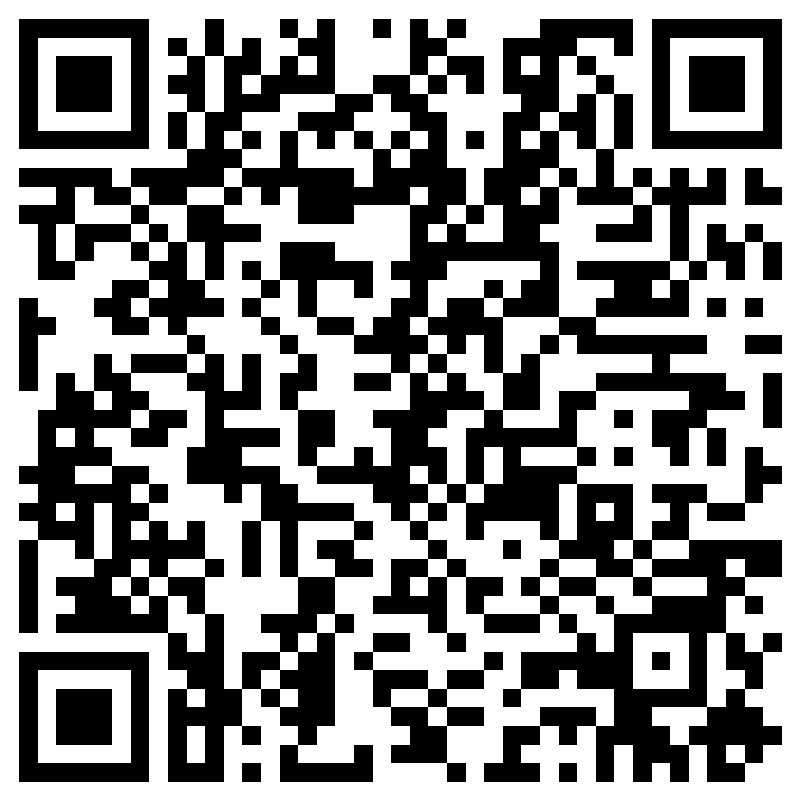 bit.ly/qi-forms2
[Speaker Notes: https://bit.ly/qi-forms2]
Survol sections finales
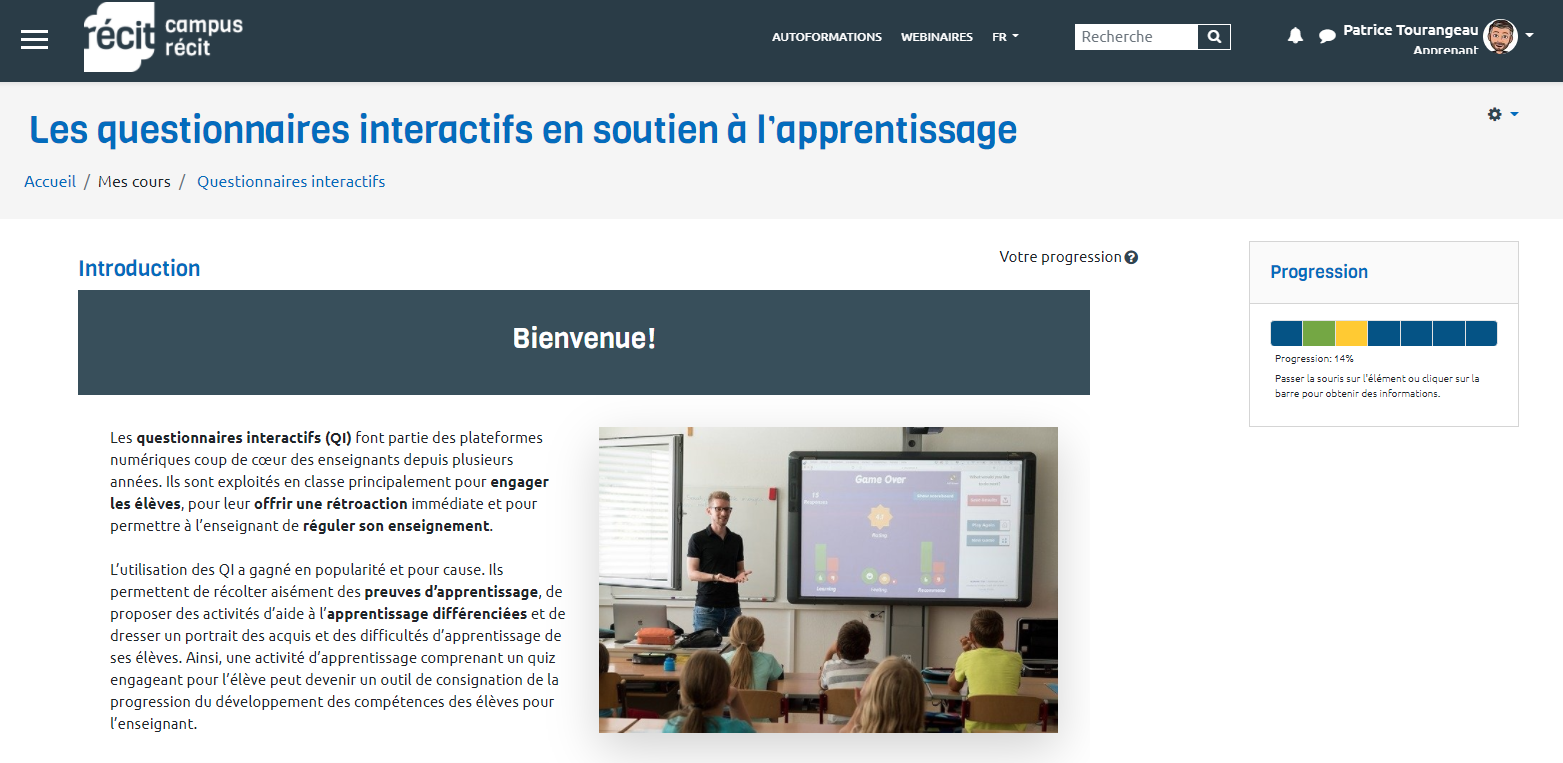 Lien vers l’autoformation
[Speaker Notes: PT
14:11
Lien à partager dans le clavardage: https://campus.recit.qc.ca/course/view.php?id=342]
Badge de participation
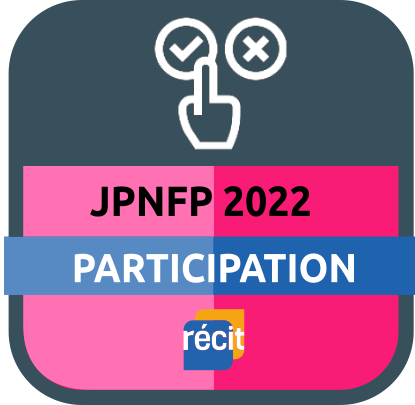 bit.ly/badgeqi
[Speaker Notes: https://bit.ly/badgeqi]
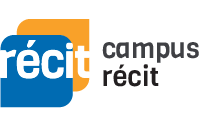 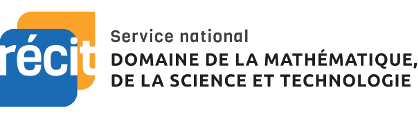 MERCI !
campus@recit.qc.ca
equipe@recitmst.qc.ca
Page Facebook
Twitter
Chaîne YouTube
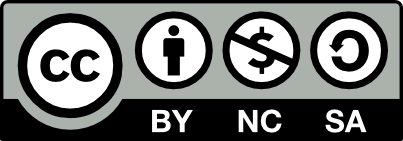 Ces formations du RÉCIT sont mises à disposition, sauf exception, selon les termes de la Licence Creative Commons Attribution - Pas d’Utilisation Commerciale - Partage dans les Mêmes Conditions 4.0 International.
[Speaker Notes: Questions ou messsges : campus@recit.qc.ca ou equipe@recitmst.qc.ca
Page Facebook : https://www.facebook.com/recitqc
Twitter : https://twitter.com/recitqc
Chaîne YouTube : https://www.youtube.com/channel/UCxER51fHozZ7fUOaiP4QT-w]
Instructions for use
EDIT IN GOOGLE SLIDES
Click on the button under the presentation preview that says "Use as Google Slides Theme".
You will get a copy of this document on your Google Drive and will be able to edit, add or delete slides.
You have to be signed in to your Google account.
EDIT IN POWERPOINT®
Click on the button under the presentation preview that says "Download as PowerPoint template". You will get a .pptx file that you can edit in PowerPoint.
Remember to download and install the fonts used in this presentation (you’ll find the links to the font files needed in the Presentation design slide)
More info on how to use this template at www.slidescarnival.com/help-use-presentation-template
This template is free to use under Creative Commons Attribution license.You can keep the Credits slide or mention SlidesCarnival and other resources used in a slide footer.